Incident Command System Training Scenario
Summit @ Snoqualmie Ski Patrols
1
Introduction
In the following you will read an unfolding scenario with questions along the way.  You will be asked to play different leadership roles.  
Some roles may normally be assumed by paid staff, but for the purpose of this learning opportunity please take on the specified roles whether you are paid or volunteer staff.  This way we will know what others are doing, and in the event a volunteer has to assume a paid staff role, you will know what to do.  It has happened before, so it is not unrealistic.  
Before doing the scenario it is recommended you go through at least 
Chapter 4 of the OEC manual



 and the introductory web based course ICS100
 					http://emilms.fema.gov/IS100b/index.htm
In doing this ICS100 course note that it does provide for structures for complex multi-agency incidents.  For most our patrol work we should strive for simplicity in structure and plans. 
In case the scenario below seems far fetched and improbable, the writers of this to their knowledge know that all elements of the scenario have happened in the history of the Summit @ Snoqualmie areas, though not necessarily in the combination as written.  So you could be faced with situations like this and have to find a way to cope.
Note that this scenario does contain some management policy decisions that are a part of driving consistency across the patrols and between the patrols, other agencies and the ICS system, please learn and follow these decisions.
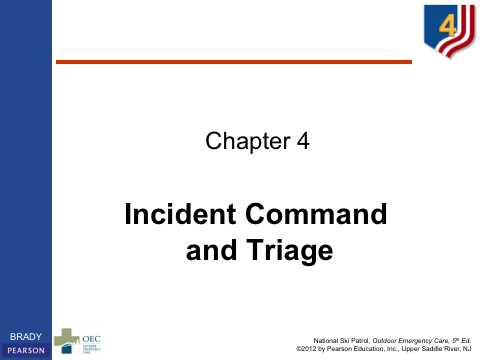 2
Figure 4-5    ICS Organizational Chart.
Full organization for complex multi-agency response.  
On Patrol we need to keep it simple, we may be able to succeed with a simpler structure.
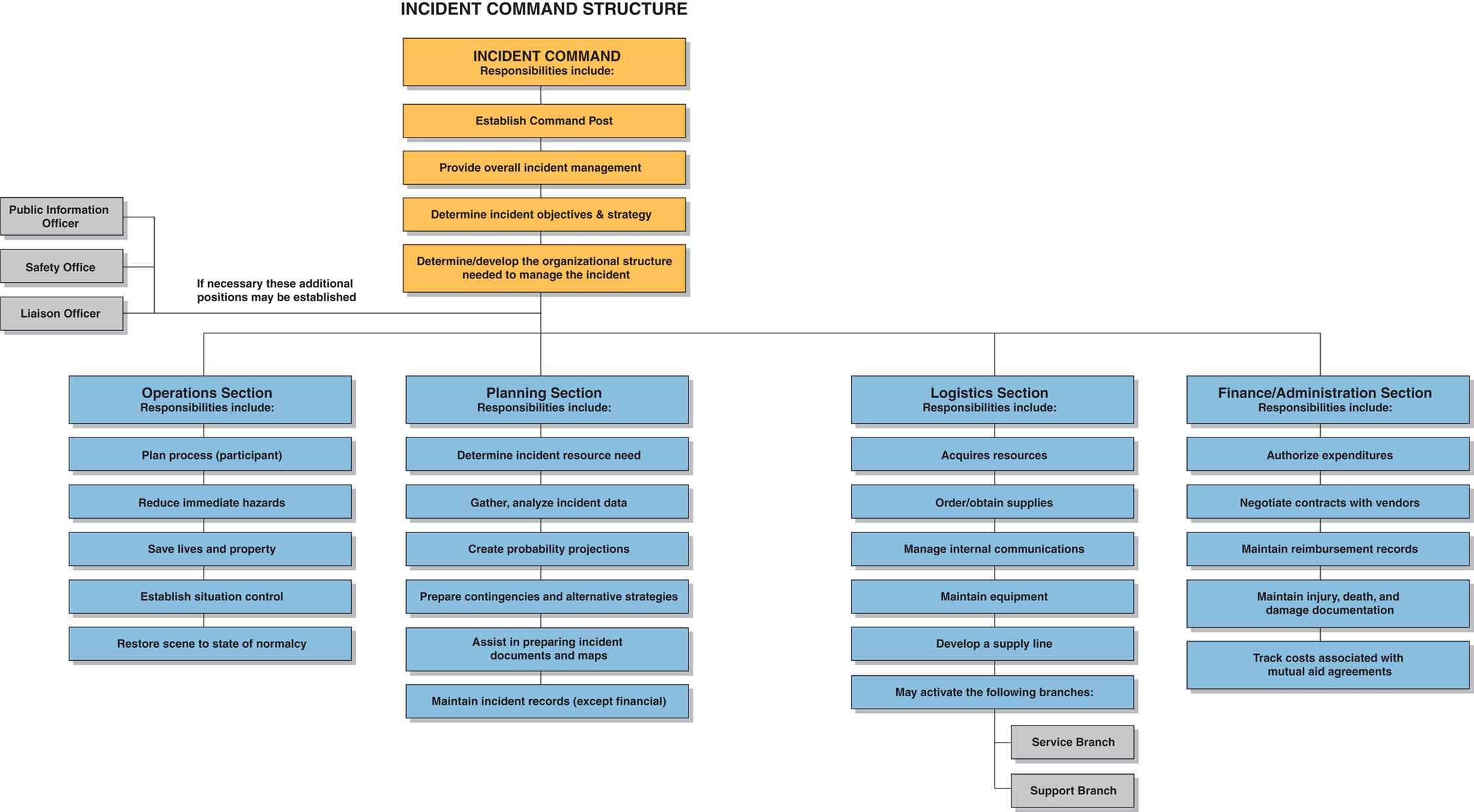 3
Key findings Behind the ICS
After-action reports from ineffective incident responses find that response problems are far more likely to result from inadequate management than from any other single cause. 
Weaknesses in incident management are often due to:
Lack of accountability, including unclear chains of command and supervision.
Poor communication, due to both inefficient uses of available communications systems and conflicting codes and terminology.
Lack of an orderly, systematic planning process.
No common, flexible, predesigned management structure that enabled commanders to delegate responsibilities and manage workloads efficiently.
No predefined methods to integrate interagency requirements into the management structure and planning process effectively.
Using ICS enables us to avoid these weaknesses in all types of incident response.
What follows is a scenario depicting a ski area type of demand on Incident Command intended to introduce concepts and to get a conversation rolling across our Patrols, both Paid and Volunteer to develop learning, common language and practices.  We know some are knowledgeable, some are just curious.  Our intention is to keep building upon this as new learning or questions arise.  After completing this, your feedback is required and of course would be most appreciated so we can improve.
Instructions for feedback are included at the end of the exercise.
4
The Basic Scenario Situation
This is about the Summit @ Snoqualmie with multiple ski areas, but we have created a fictional ski area, which is described, that has attributes of our current four areas.  (We made it fictional so nobody feels we are favoring one area.  But as you work through this, feel encouraged to think about the area(s) at which you patrol and the issues they present).
So like our current areas, there are neighboring areas.  There is an ability to share resources between the areas if necessary.  Sharing may be by crossover trail, or by motor vehicle, or both.
There is available locally a volunteer fire station i.e. 291 Snoqualmie Pass Fire and Rescue with:
Two Aid Units
Two Fire Trucks
Multiple EMT’s
Technical rescue
More globally we have within 30 to 45 miles, subject to pass conditions and flight weather conditions:
Under the County Sheriff’s departments
King County S&R
SPART
Helicopters
Other
The greater EMS system under 911 dispatch driven by criteria of our patients’ condition and what other service priorities exist in the communities they serve:
Additional Aid Units, paramedics and EMT’s
Airlift helicopters
5
The Basic Scenario Situation
You are the top bump station of chair X at the fictional summit area with one other patroller named John.
It is now 3:30 PM on a Sunday afternoon, in early January.
Chair X is a detachable quad
Because access is possible from chair X to other chairs, there are no other bump stations, but other lifts have equipment stashes.
Patrollers are requested to ride all other lifts and/or rotate through the top by skiing there.
There is a Dispatch station (currently named Base at 3 of our 4 areas) adjacent to the lodge.  (Note, as an area policy we are switching to the name Dispatch for all areas, as the name Base has specific meaning within the ICS system and we want to avoid duplicate terms and resulting confusion).
There are 26 volunteer patrollers on duty (22 hill, 4 aid room), and 3 paid patrollers  plus the Summit Patrol Supervisor on duty, though he is currently at one of the other areas.  
Access to the top of chair X by other patrollers other than by riding the chair is possible, but will take time. 
Snowmobile or groomer/snow-cat access is possible
Hiking is possible 
Access partway up the lift from two other lifts is possible
The weather is 21°F with gusting winds, driving snow and low visibility limited to two tower spans.  But skiing is really good and getting better, so the hill has plenty of riders in spite of the cold.   
Snow cover is still low, and creeks and cliffs are open in spots below the chair line.  
The chair has 17 towers, and 72 quad chairs.  
Most of the lift spans between towers 6 and 9 go over permanently closed terrain, with cliffs and creeks and with no hill lights.  
Ski school has been in session, but ended at 3:00 PM.  
Outdoors-For-All has been having a benefit day for its adaptive skier program.  
The hill will normally close at 5 PM for sweep.
6
Fictional Summit Area Map
Top
Bump Station
Chair X
17
16
15
14
Chair Y
13
Highest access from Y
12
11
10
9
8
Chair Z
Closed
No lights
Chair W
7
Highest access from Z
6
5
4
Can only access the bottom of other lifts
3
2
1
Load
7
Dispatch
Aid Room
Scenario Timeline (1)
3:30 PM the lift stops.
3 minutes go by.
3:33 PM Radio:  “Lift maintenance from lift supervisor, why is Chair X stopped?”
3:33 PM Radio:  “Lift supervisor from lift maintenance, we are not sure.  We cannot get a run ready light.”

STOP
Note, as area policy we want all radio communications to name the receiver first and the sender second and keep messages succinct.  Sending the receiver name first helps ensure they listen.  
Also note some locations in our ski areas are known for poor radio transmission/reception.  If you know that check first that the receiver is copying you before you transmit longer messages.
8
Scenario Timeline (1 Revised)
3:30 PM the lift stops.
3 minutes go by.
3:33 PM Radio:  “Lift supervisor from lift maintenance, why is Chair X stopped?”
3:33 PM Radio:  “Lift maintenance from lift supervisor, we are not sure.  We cannot get a run ready light.”
3:34 PM Radio:  “Lift supervisor from lift maintenance , we will be right there.”
3 minutes go by.
3:37 PM: “Patrol from Lift Maintenance , we are trouble-shooting Chair X.  Please maintain position high on the hill and stand-by for a possible lift evacuation.”
3:38 PM Radio: “Dispatch from Me, John and I are at the top of Chair X standing by.” 
3:38 PM Radio:  “Me from Dispatch, please remain at the top of chair X and assume Incident Command in the event of an evacuation.”
3:39 PM Radio:  “Dispatch from Me, copy, standing by to assume Incident Command.”

Note, as area policy we want all radio communications to name the receiver first and the sender second and keep messages succinct.  Sending the receiver name first helps ensure they listen.  
Also note some locations in our ski areas are known for poor radio transmission/reception.  If you know that check first that the receiver is copying you before you transmit longer messages.
9
Question
As you are now Incident Commander, what is the top of Chair X location considered to be for the duration of the incident, check which applies:
Staging area
Base
Incident Command Post
Helispot
Helibase
10
Answer
As you are Incident Commander, what is the top of Chair X location considered to be for the duration of the incident?  Answer:
Incident Command Post, the location from which the Incident Commander oversees all incident operations

Other locations used as needed as defined in the Incident Command System include:
Staging Areas - where personnel and equipment are gathered while waiting to be assigned.
Base - the location from which primary logistics and administrative functions are coordinated and administered (note, because Base is a location in the Incident Command System, to avoid confusion we are going to standardize on Dispatch where we have previously used Base at some of our patrols)
Helibase - the location from which helicopter-centered air operations are conducted.
Helispots - more temporary locations at the incident, where helicopters can safely land and take off
As the scenario unfolds, please think about whether any of these other locations need to be established.  At our ski areas helicopter operations are often very limited by weather, though Snoqualmie Pass Fire and Rescue may be able to land them at the Station 291 or meet them at other weather friendly locations.
11
Question
What do you have to do as Incident Commander?  
Check all that apply:
Establish objectives
Analyze the situation
Consider alternative strategies
Create an Incident Action Plan
Work with other staff and technical experts as needed
Order resources
Create a Command Structure
Make assignments
Adapt plan and assignments as necessary as the situation unfolds
12
Answer
What do you have to do as Incident Commander?  Check all that apply:
Establish objectives
Analyze the situation
Consider alternative strategies
Create an Incident Action Plan
Work with other staff and technical experts as needed
Order resources
Create a Command Structure
Make assignments
Adapt plan and assignments as necessary as the situation unfolds
The answer per ICS is all of the above
13
As Incident Commander
Establish objectives, E.g.
Safe evacuation of the lift within 30 to 60 minutes, if possible
Analyze the situation, E.g.
Cold weather, poor visibility
Children may be on the lift, perhaps without adults
Adaptive skiers may be on the lift in cold weather
An unlit closed area with difficult terrain
Encroaching darkness and hill closure/sweep
Scattered resources
Consider alternative strategies, E.g.
Obtaining more data on the situation
From lift ops, how many chairs, approximate percent loaded
From a patroller skiing the line, tower#, chair# locations of special situations
How accessible is the closed area for incoming resources, and exit of the evacuated riders
Understanding resource availability and requirements
How many patrollers and where
How many evac seats, harnesses and line-shooters and where
Balance Risk and Benefit of strategies
14
As Incident Commander
Create an Incident Action Plan, E.g.
Skiing the line for more data
What resources to mobilize and from where and how
Establishing a command structure and assigning resources
Identify any other locations required
Communicating with supporting agencies
Build in the plan the balance of Risk and Benefit
Work with other staff and technical experts as needed
Lift operations
Area management
Other
Order resources
Personnel
Equipment
Transport
Create a Command Structure
So you are not overwhelmed
Make assignments
Start with command structure
Command structure may assign more tactical roles
Adapt plan and assignments as necessary as the situation unfolds
New information may lead to changes in the plan
15
Scenario Timeline (2)
3:40 PM Radio:  “Patrol from Lift maintenance , we have a derail light on tower 8.  We need a patroller to ski to that point and get a visual on the lift status.”
3:40 PM Radio:  “Lift Maintenance from Incident Command , copy that.  Is any patroller in a position to check Tower 8 Chair X?”
3:41 PM Radio:  “Incident Command from Chris, I am skiers right of tower 15, a minute or 2 away from Tower 8.”
3:41 PM Radio:  “Chris from Incident Command, thanks please proceed and let us know status of Tower 8.”
16
Scenario Timeline (3)
3:43 PM Radio (Breathless):  “Incident Command from Chris, wow this is awful.  Someone fell about 15 feet out of the chair 50 feet above tower 8.  They landed on a snow covered rock.  They are unresponsive.  I am starting my assessment.  Their head is at a funny angle and they are not breathing.”
17
Question
What might be the best next radio call from you:
“Dispatch from IC, we have a report of an unresponsive patient 50 feet above tower 8 chair X.”
“Chris from IC, copy that.  Please let us know your resource needs and a short report”
“Chris from IC, I’m sending John down to help.”
“Chris from IC, please step back, take a deep breath, take a 360° scan around you, and report on the chair condition at tower 8, and if there are any other patients or issues of concern.”
“Patrol from IC, is anyone in a position to help Chris?”
18
Answer
It may appear to you as IC that Chris has fixated on the first thing she saw and may have succumbed to tunnel vision.  This is exactly what happened in a case at another ski area ski lift incident in the Northwest some years ago.  So your best next radio call might be:
3:42 PM Radio  “Chris from IC, please step back, take a deep breath, take a 360° scan and report on the chair condition at tower 8, and if there are any other patients or issues of concern.”
A great idea for the first one there at any accident site is to train yourself to always do a 360° scan before reacting to what you initially see.
Remember as IC, in the possible situation you are imagining at this point, you have minutes, not seconds.  It is better to take the time to evaluate all that is going on, than to react to the first thing you or anyone sees.  
You as IC may not want to trigger John or other resources to assist Chris yet until you know more about resource needs and availability.  Part of your risk benefit analysis may include the urgency of first aid on scene with maintaining patroller altitude on the mountain in the event of chair evacuation.
19
Scenario Timeline (4)
3:44 PM Radio  “Chris from IC, please step back, take a deep breath, take a 360° scan and report on the chair condition at tower 8, and if there are any other patients or issues of concern.”

3:46 PM Radio:  “IC from Chris.  OMG!!  Uh, it appears we have um 8 to 10 people who have been thrown from the chair.  Jeeze I don’t know if they are hurt.  It looks like the sheave train on the heavy side of um tower 8 has failed, its at a crazy angle.  The haul rope is way below the sheave train, and oh dear it looks like the chair by the tower is bent.  OMG, what do I do?  I need help!”

From Chris’ tone she sounds distressed.  

Your partner John buts in:  “My 4 year old and 6 year old were in ski school.  I told them to ride up after lessons and I’d ski a run with them as soon as I’m bumped.  Please let them be OK”  

John looks distressed.
20
One Incident or Two?
It looks like a likely lift evacuation
And an MCI
And you have two distressed patrollers who due to scarce resources you must keep focused.
21
Scenario Timeline (5)
3:47 PM Radio:  “Incident command from Lift maintenance, we need you to initiate evacuation of Chair X right away.”
3:48 PM Radio:  “IC from Peter.  I can get to a position just below tower 14 three towers from the top.  If you and your partner can spot and inform people on the top two spans, I could ski the line, please advise.”
 3:48 PM Radio:  “IC from Mike, I am with Jim, Mary and Fred on chair 67, just below the last tower.  If you can evacuate us we can help.”
3:48 PM Radio:   “IC from Jean,  I am skiing with Alicia and can make it to just above tower 10.”
3:49 PM Radio:  “IC from Joan at Dispatch, we have 6 patrollers in the base area ready to help.”
3:49 PM Radio:  “IC from Top of chair Y, we have 3 patrollers holding at the top of Y.”
3:49 PM Radio:  “Break, Dispatch from Sam, I saw a collision between two skiers half way down skiers left of Chair Y, about Tower 5.  A child appears injured and the person who hit them has skied away.  I have a description.  Young adult male boarder, yellow jacket, orange pants.”
3:50 PM Radio  “IC from top of chair Z, we have 2 patrollers holding at the top of Z.”
3:50 PM Radio  “IC from Chris, Looks like I have 3 who fell about 12 feet but up on their skis, and 7 or 8 others sitting or lying and look hurt including the unresponsive woman.  Everyone was thrown from at least 10 feet.”
3:51 PM Radio:  “IC from Joan at Dispatch, we have concerned guests asking about their children on the lift.”
3:51 PM Radio:  “Patrol from Lift operations at bottom of Y, I see the guy in the orange pants ”
3:51 PM Radio:  “IC from Joan at Dispatch, we have a TV reporter crew here asking about the chair, they came up to do an article on Outdoors-for-All”
3:52 PM Radio:  “……………………..”
3:52 PM Radio:  “……………………..”
3:53-3:56  PM Radio:  “Etc. Etc. Etc……”
22
OK IC, WHAT TO DO?
Do you think this is what might happen?
Lots of willing helpers, radio transmissions beyond your control?
Did you keep track?
Have you responded to anyone yet, especially Lift Maintenance?
Do you feel the pressure?
Is the collision on Chair Y your concern?
26 minutes and ticking…
Sweep is coming up in just over an hour!
23
Scenario Timeline (6)
Yet the radio calls keep coming:
3:57 PM Radio:  “Incident command at the top of Chair X from Lift maintenance, did you copy our last transmission, we need you to initiate evacuation of Chair X.”
3:58 PM Radio:  “IC from Dispatch it seems you have an MCI in progress, what resources do you need.”
3:59 PM Radio:  “Lift Operations from Sam, detain the offending person and call Security.  Dispatch, stand by for short report on the injured child.”
4:01 PM Radio:  “Dispatch from Sam, on scene of collision.  6 year old girl.  May have lost consciousness but now responsive.  Upper left abdominal pain to palpation.  Pulse 110, respirations 34.”
4:03 PM Radio:  “IC from Summit Patrol Supervisor, I have just arrived at Dispatch from one of the other areas.”
24
Stop - Rewind!
At 3:37 PM you knew of a possible lift evacuation.
At 3:39 PM you knew you had been assigned as Incident Commander in the event a Lift Evacuation was needed
At 3:46 PM you knew you had a Mass Casualty Incident (MCI), and you may assume that also became part of your Incident Command.
At 3:47 PM you knew for sure a Lift Evacuation was needed.
At 4:03 you learn the Summit Patrol Supervisor is at Dispatch
Its 4:03, and you have only sent Chris to tower 8, nothing else is in motion
25
Stop - Rewind!
- Rewind!
At 3:37 PM you knew of a possible lift evacuation.
At 3:39 PM you knew you had been assigned as Incident Commander in the event a Lift Evacuation was needed
At 3:46 PM you knew you had a Mass Casualty Incident (MCI), and you may assume that also became part of your Incident Command.
At 3:47 PM you knew for sure a Lift Evacuation was needed.
At 4:03 you learn the Summit Patrol Supervisor is at Dispatch
Its 4:03, and you have only sent Chris to tower 8, nothing else is in motion
Is this good enough?
26
Questions
Yes or No:
Are you able to keep track of all this?  
Could you have gained gain better control of communications?
Do you feel Chris has calmed down enough to take charge of the MCI scene as Medical Group leadership?
Do you know what resources you have and where they are?
Should you ask Dispatch to assume the location “Base” i.e the location from which primary resource logistics, planning and administrative functions are coordinated and administered?
Should you ask for resources from other ski areas?
Should you transfer Incident Command to the Summit Patrol Supervisor at Dispatch, and assume Lift Evacuation Rescue Group leadership and let them grapple with some of the above questions?
27
Answers
Yes or No:
Are you able to keep track of all this?
It is doubtful.    You should have assigned a scribe as soon as you knew you could be Incident Commander.  You could suggest your scribe use an area map to identify resource locations at a glance.
Could you have gained gain better control of communications?
Ask for radio silence except in response to specific questions from or for the Incident Command Structure
Consider getting other incidents on another frequency with that other frequency handled as normal at Dispatch.
Note this is difficult today as not all our radios are configured with common channels
Area management has the intention of remedying this in the future so that we have all radios configured the same – stand by
Do you feel Chris has calmed down enough to take charge of the MCI scene as Medical Group leadership?
Your judgment based on what you know about Chris and what you hear at the time.  
You could ask Chris if she is comfortable taking local command of the Medical Group.  You have other patrollers who could get there and take over.
Do not take command away unless you have good reason, that can be demoralizing.
28
Answers
Yes or No:
Do you know what resources you have and where they are?
You could suggest your scribe sketch an area map to identify resource locations at a glance.  
Ask your scribe to update it as the scenario unfolds.

Should you ask Dispatch to assume the location “Base” i.e the location from which primary resource logistics, planning and administrative functions are coordinated and administered?
Yes.  There is a lot to handle, and it could free you to run the evacuation:
Resource logistics.  You can communicate requirements, and they can dispatch resources and equipment.
Handling concerned parents and others
Working with area management to handle public relations
Working with EMS and transportation
But ask Dispatch to establish both an ongoing Dispatch command for other current or emerging incidents, and a Base command  to work with you as IC
If you ask for resources from the other areas you need a Base location where they can report and get assigned.  Even if they arrive higher on the hill by crossover trail you need Base to handle the resource allocations.
29
Answers
Yes or No:
Should you ask for resources from other ski areas?
If this were either just an MCI or just a lift evacuation you may have enough resources.  You should at least ask the other areas to stand by.
As this is both MCI lift evacuation plus another possible incidents, plus we all know multiple incidents often group together, and sweep is approaching it would be advisable
And it is always great to work together across the Pass, as we develop teamwork, learn from each other and appear seamless to our customers through our common procedures
You should ask Base to coordinate this
30
Answers
Yes or No:
Should you transfer Incident Command to the Summit Patrol Supervisor at Dispatch, and assume Lift Evacuation Rescue Group leadership and let them grapple with some of the above questions?
Before answering this question, lets see if we can revisit the Scenario Timeline and improve it up to the time when you hear:
4:03 PM Radio:  “IC from Summit Patrol Supervisor, I have just arrived at Dispatch from one of the other areas.”
31
Scenario Timeline (1 Revisited)
3:30 PM the lift stops.
3 minutes go by.
3:33 PM Radio:  “Lift supervisor from lift maintenance, why is Chair X stopped?”
3:33 PM Radio:  “Lift maintenance from lift supervisor, we are not sure.  We cannot get a run ready light.”
3:34 PM Radio:  “Lift supervisor from lift maintenance , we will be right there.”
3 minutes go by.
3:37 PM: “Patrol from Lift Maintenance , we are trouble-shooting Chair X.  Please maintain position high on the hill and stand-by for a possible lift evacuation.”
3:38 PM Radio: “Dispatch from Me, John and I are at the top of Chair X standing by.” 
3:38 PM Radio:  “Me from Dispatch, please remain at the top of chair X and assume Incident Command in the event of an evacuation.”
3:39 PM Radio:  “Dispatch from Me, copy, standing by to assume Incident Command.”
3:39 PM Voice:  “John could you please set up as scribe and record resource locations on a map of our area.”
3:39 PM Radio:  “General Announcement from Incident Command, all patrollers on other chairs please hold at the top of the chair you are at for instructions.”
32
Scenario Timeline (2 Revisited)
3:40 PM Radio:  “Patrol from Lift maintenance , we have a derail light on tower 8.  We need a patroller to ski to that point and get a visual on the lift status.”
3:40 PM Radio:  “Lift Maintenance from Incident Command , copy that.  Is any patroller in a position to check Tower 8 Chair X?”
3:41 PM Radio:  “Incident Command from Chris, I am skiers right of tower 15, a minute or 2 away from Tower 8.”
3:41 PM Radio:  “Chris from Incident Command, thanks please proceed and let us know status of Tower 8.”
33
Scenario Timeline (3 Revisited)
3:43 PM Radio (Breathless):  “Incident Command from Chris, wow this is awful.  Someone fell about 15 feet out of the chair 50 feet above tower 8.  They landed on a snow covered rock.  They are unresponsive.  I am starting my assessment.  Their head is at a funny angle and they are not breathing.”
34
Scenario Timeline (4 Revisited)
3:44 PM Radio  “Chris from IC, please step back, take a deep breath, take a 360° scan and report on the chair condition at tower 8, and if there are any other patients or issues of concern.”

3:46 PM Radio:  “IC from Chris.  OMG!!  Uh, it appears we have um 8 to 10 people who have been thrown from the chair.  Jeeze I don’t know if they are hurt.  It looks like the sheave train on the heavy side of um tower 8 has failed, its at a crazy angle.  The haul rope is way below the sheave train, and oh dear it looks like the chair by the tower is bent.  OMG, what do I do?  I need help!”

From Chris’ tone she sounds distressed.  

She also is adding too many superfluous words in her communication. Better might be:
3:46 PM Radio:  “IC from Chris.  We have a possible MCI with 8 to 10 people who have been thrown from the chair. I don’t know if they are hurt.  It looks like the sheave train on the heavy side of tower 8 has failed, its at a crazy angle.  The haul rope is way below the sheave train, and it looks like the chair by the tower is bent.  What do I do, please advise”

Your partner John buts in:  “My 4 year old and 6 year old were in ski school.  I told them to ride up after lessons and I’d ski a run with them as soon as I’m bumped.  Please let them be OK”  

John looks distressed.  You will need to reassure John that the best approach for ensuring his childrens’ safety is to get the incident organized and keep him focused on his scribe role in achieving that.
35
John’s Initial Chair Map
(2) Me, John
Top
Bump Station
Chair X
17
16
15
14
Chair Y
13
Highest access from Y
12
11
10
9
(1) Chris
8
At 3:44 PM (8 to 10) Patients 
1 Black or Red
7 to 9 unknown
Chair Z
Closed
No lights
Chair W
7
Highest access from Z
6
5
4
Can only access the bottom of other lifts
3
2
1
Load
36
Dispatch
Aid Room
Scenario Timeline (5 Revisited)
We should always check lift power is locked out before starting evacuation
Lift Maintenance asks for Evacuation
3:47 PM Radio:  “Incident command from Lift maintenance, we need you to initiate evacuation of Chair X.”
Acknowledge Lift Maintenance
3:47 PM Radio:   “Lift maintenance from IC, copy initiate evacuation, please confirm power is locked out and tagged”
3:48 PM Radio:   “IC from Lift Maintenance Power to chair X is locked out and tagged, you can proceed to evacuate.”
Set up Communication Strategy
3:49 PM Radio:   “Patrol and Lift Maintenance from IC, we are initiating both a lift evacuation of chair X and an MCI under chair X near Tower 8.  Please maintain radio silence until I ask a you specific question by location. 
3:49 PM Radio:  “Break, Base from Sam, I have a collision between two skiers half way down skiers left of Chair Y, about Tower 5.  A child appears injured and the person who hit them has skied away.  I have a description.  Young adult male boarder, yellow jacket, orange pants.”
Establish Base command (initiate evacuation assignments)
 3:50 PM Radio:  “Dispatch from IC, please  set up Base command for ordering and deploying resources and equipment to requirements set by my operation leaders for the MCI and Chair Evacuation. This includes requesting resources and equipment from our partner patrols across the Pass.  Please put out a call for available ski patrollers and extra equipment from the other areas to come to our Base.  Please maintain 911 communications based on MCI requirements.  Please assign one patroller to be backup Dispatch for all other existing and emergent incidents unrelated to the ICS including Sam’s collision on Chair Y, and please use this Channel α for ICS, and transfer all other communications to channel βPlease keep Base and Dispatch radio operations in voice contact to resolve any conflicts or confusion.  Assign any other Base roles you need to patrollers at Dispatch.  Also please work with area management to deal with any concerns with friends or relatives, public relations and so on. Do you have any spare resources to start evacuation from the bottom”
3:52 PM Radio:   “IC from Dispatch, accepting Base role, copy actions and will do.  I have 6 patrollers here now.  I’ll keep 2 with me for Base and Dispatch roles and send 4 with evacuation gear to climb and start lower lift evacuations.
3:52 PM Radio:   “Base from IC.  Please create 2 teams from the 4 and send them as high as Tower 4 to evacuate the bottom spans.  Please record the names and give them to John.”
3:53 PM Radio   “IC from Base IC,  Jonathon and Craig to Tower 4 and Darryl and Anne to Tower 2 Evacuation.”
37
Scenario Timeline (5 Revisited)
Establish MCI Site Medical Group Command.  Initiate ski the line.
3:54 PM Radio:   “Chris from IC.  Are you comfortable with taking on site command for the MCI as Medical Group Leader.”
3:54 PM Radio:   “IC from Chris.  Yes I’m on track now.  Please dispatch resources you can spare. We also will need several toboggans, backboards and oxygen.  I’ll report requirements to Base.”
3:55 PM Radio:  “Patrollers holding on the hill above Tower 8 Chair Y from IC, please report your status.”
3:55 PM Radio:  “IC from Peter.  I can get to a position just below tower 14 three towers from the top.  If you and your partner can spot and inform people on the top two spans, I could ski the line, please advise.”
3:56 PM Radio:  “IC from Jean,  I am skiing with Alicia and can make it to just above tower 10.”
3:56 PM Radio:  “Jean and Alicia from IC, please join Chris and support her in the MCI.  Peter please ski the line from Tower 14 Tell folks to hold on to their equipment and we will get them down safely.  Please report by location any special situations including young children without an adult, adaptive skiers, chairs in the sheave trains, chairs over cliffs or creeks and suitability of egress in the tower 9 through 6 area.”
3:57 PM Radio:  “IC from Peter, copy will do”
3:57 PM Radio:  “IC from Jean, copy, on our way”
38
Scenario Timeline (5 Revisited)
Continue to assign lift evacuation and Medical teams 
3:57 PM Radio:  “Patrollers holding at the Top of Chairs Y, Z and W from IC, what patrollers, evac seats, toboggans back boards and O2  do you have to help with evacuation and MCI? Also in the situation I’d like you to  maintain a minimum bump of 2 on chair Y which is effectively top of the operating mountain and 1 on top of chairs Z and W?”
3:58 PM Radio:  “IC from Jason at Top of Y, I have myself, Rick, Sandy and Al, 2 evac seats, 2 toboggans and 2 backboards and 1 O2 but I need to keep 1 patroller, 1 toboggan, 1 back board and my O2 for the collision over here. I can dispatch 1 patroller with 1 toboggan, 1 backboard and with 2 evac seats.  Also, I could service 80% of Chair Z, 100% with hiking  and all of W if you want to delete the bumps there.”
3:58 PM Radio:  “IC from Jed at Top of Z, I have Alex I can dispatch with an evac seat.  I also have 2 toboggans, but they would have to upload Y to get to the MCI.”
3:59 PM Radio:  “IC from Tom at Top of W, I have Sydney.  We can bring 1 toboggan, backboard, and an evac seat to upload on Y.  I don’t have O2”
3:59 PM Radio:  “Top of Y from IC, please dispatch 1 patroller with toboggan, backboard and 2 evac seats to just above Tower 8.   Let me know the name.
3:59 PM Radio:  “IC from Top of Y, Rick dispatched to above Tower 8 with sled etc.”
4:00 PM Radio:  “Top of Z from IC, leave your toboggans there and please dispatch both of you to could climb to chair X  tower 6 to evacuate from there. We can cover your bump from X and Y.”
4:00 PM Radio:  “IC from Top of Z, Alex and myself Jed on our way to Tower 4, climbing to tower 6.”
4:01 PM Radio:  “Top of W from IC,  please dispatch both of you with sled, backboard, and evac seat to upload chair Y and proceed to the MCI site above tower 8 chair X.”
4:01 PM Radio:  “IC from top of W, roger that, Tom and Sydney on our way.”
4:01 PM Radio:  “Any patrollers stuck Chair X from IC, anyone who can help?”
4:01 PM Radio:  “IC from Mike, I am with Jim, Mary and Fred on chair 67, just below the Tower 17.  If you can evacuate us we can help.”
4:02 PM Voice:  “John.  Please take an evac seat to Tower 17, get one patroller down, and return to the top.  That patroller can get the other 3 down.  Have 2 come back up here to take 2 toboggans with backboards, O2 and evac seats, and send one team of 2 to evacuate from below tower 17.  I will scribe till you get back.”
39
John’s Chair Map (Update 1)
(1) Me
4 toboggans, 4 BB, 2 O2, 5 evacs
Top
Bump Station
Chair X
(4) Jim, Fred, Mike Mary
In the chair
17
(1)  John
1evac
16
(3) Jason, Sandy, Al
1 toboggan, 1 BB, 1 O2
15
14
(1) Peter
Chair Y
Ski Line
13
Highest access from Y
12
(1) Rick, 1 toboggan, 2 evacs
11
10
9
(3) Chris, Jean, Alicia
Sam
Collision incident
(0)
8
At 3:54 PM (11) Patients 
1 Black or Red
7 Black or Red or Yellow
3 Green
Chair Z
Closed
No lights
(0)
Chair W
7
Highest access from Z
6
5
(2) Alex, Jed
 1 evac
(2) Tom, Sydney  
1 toboggan 1 BB
2 evacs
(2) Jonathon, Craig, 1 evac
4
Can only access the bottom of other lifts
3
(2) Darryl, Anne, 1 evac
2
1
Load
40
Dispatch
Aid Room
(3) Joan +2
Question
How many in a team to evacuate?
3
2
1
41
Answers
How many in a team to evacuate?
3
Teams of 3 ideal, Talker, Belayer, Back-up
Ability to check communication and safety
Backup could also work a tag line if needed to avoid a cliff or a creek
Back up very desirable if terrain difficulties could be a hazard to the belayer to avoid being dragged into a cliff or a creek
2
With a  resource shortage 2 is OK
Talker, Belayer
Talker could handle a tag line or back-up
1
In a pinch 1 can talk and belay
OK for evacuating patrollers at the top of Chair X, as they are trained in evacuation, and a patroller not being lowered could talk and ensure communication closure for safety
42
Scenario Timeline (6 Revisited)
Yet radio calls keep coming:
3:57 PM Radio:  “Incident command at the top of Chair X from Lift maintenance, did you copy our last transmission, we need you to initiate evacuation of Chair X.”    No longer necessary
3:58 PM Radio:  “IC from Dispatch it seems you have an MCI in progress, what resources do you need.”  Should now be conversation with Medical Group Leader

3:59 PM Radio:  “Lift Operations from Sam, detain the offending person and call Security.  Dispatch, stand by for short report on the injured child.”
4:01 PM Radio:  “Dispatch from Sam, on scene of collision.  6 year old girl.  May have lost consciousness but now responsive.  Upper left abdominal pain to palpation.  Pulse 110, respirations 34.”Sam’s calls should now be with on the alternative radio channel

4:03 PM Radio:  “IC from Summit Patrol Supervisor, I have just arrived at Dispatch from one of the other areas.
43
Is this any better?
Communication control reinstated
Resources assigned and on their way







More to do, right?
Base case
3:39 PM You established as Incident Command
3:41 PM Chris dispatched to check Tower 8
3:44 MCI identified
3:45 PM Lift Evac requested
By 3:53 PM No one else assigned or dispatched
As of 4:03 PM Lift Maintenance’s request for evacuation remained unacknowledged, lift lock out not established
Revisited case
3:39 PM You established as Incident Command
3:41 PM Chris dispatched to check Tower 8
3:44 MCI identified
3:45 PM Lift Evac requested
3:46 PM lift locked out and tagged
3:49 PM Base command established
3:52 PM Medical Group command established
3:54 PM ski the line assigned
By 4:03 PM you have started to deploy 
16 patrollers
 4 toboggans, 
3 backboards
3 O2 tanks
10 evac seats
44
Question
4:03 PM Radio:  “IC from Summit Patrol Supervisor, I have just arrived at Dispatch from one of the other areas.”  What about this?

Yes or No:
Should Incident Command be transferred from you to the Summit Patrol Supervisor at Dispatch, allowing you to assume Lift Evacuation Rescue Group leadership and let the Summit Patrol Supervisor grapple with overall incident issues and questions?
It seems you as Incident Command may have reached a point where the situation has become overwhelming.
Transfer of Incident Command to the Summit Patrol Supervisor may be the best decision.  In fact the Supervisor will likely demand transfer.
The questions you are grappling with should transfer also.
But with a quick and succinct debriefing of events to date, including a description of the scribes resource map.  Note you may be able to photograph the map and transfer it to Base via Cell Phone
Doing this would free you to be the on-site Rescue Group leadership for the lift evacuation.
45
Summit Patrol Supervisor
Assume the Summit Patrol Supervisor intends to take over Incident Command.

Based on their larger responsibilities for overall risk management and safety for all the ski areas, as well as budget responsibility for paid resources, what are some of the considerations they need to deal with:
How to get a picture of what has happened to date and is underway
Considering the situation:
A Lift Evacuation and an MCI underway
At least one other possibly serious incident underway
Shortness of resources
Chair X almost certainly closed for the day
Cold weather
Sweep 57 minutes away
Should a decision be made to: 
Stop loading all lifts at this area?
Keep Lift Operations on hand at Chair Y to move Medical and Evacuation resources up as high as possible?
Possibly closing selected chairs at other areas to free up resources?
Delay sweep of the mountain until resources become available?
46
Summit Patrol Supervisor
Assume the Summit Patrol Supervisor intends to take over Incident Command.

Based on their larger responsibilities for overall risk management and safety for all the ski areas, as well as budget responsibility for paid resources, what are some of the considerations they need to deal with:
How to get a picture of what has happened to date and is underway
Considering the situation:
A Lift Evacuation and an MCI underway
At least one other possibly serious incident underway
Shortness of resources
Chair X almost certainly closed for the day
Cold weather
Sweep 57 minutes away
Should a decision be made to: 
Stop loading all lifts at this area?
Keep Lift Operations on hand at Chair Y to move Medical and Evacuation resources up as high as possible?
Possibly closing selected chairs at other areas to free up resources?
Delay sweep of the mountain until resources become available?
Our  current  Summit Patrol Supervisor indicated it likely  he would elect to close down the area early in a real situation similar to this scenario
47
Scenario Timeline (7)
4:05 PM Radio:  “IC from Summit Patrol Supervisor, please prepare to transfer overall Incident Command to me at Base, and assume Evacuation, Rescue Group Leadership.  I need to get some things done first.”
4:05 PM Radio:  “Summit Patrol Super visor from IC, will do, let me know when you are ready.”
4:06 PM Voice:  “John, please use my cell phone to photograph your scribe log and area map, so we can send them to Base when they are ready.”


Technology that we did not have some years ago. Note some cell phones may have dead spots at the top of some of our lifts, so this may not be an option.
48
Scenario Timeline (8)
4:07 PM Radio:   “IC from John.  I have Mike evacuated, and he will evacuate the other 3.  Returning to Incident Command.”
4:08 PM Radio:  “Mike from IC, please get the others down.  Send Jim and Fred to the top to get toboggans.  You and Mary start evacuating from Tower 17 down.  Bear in mind Peter only is skiing the line from Tower 14 down, so see if you can get riders to pass the word tower 17 to 14.”
4:08 PM Radio:   “IC from Mike, roger that.”

Meanwhile you have set up 2 toboggans with 3 back boards, 2 evacs and 2 O2’s.

4:09 PM Radio:   “IC from Peter.  I’m skiing the line.  I am down to tower 6.  We have two young kids alone in the chair in the middle of tower 7 sheave train.  I believe they are John’s kids.  They look OK, but it will need a tower climb.  Two chairs below them is an adaptive skier in a sit ski with his coach.  They say they have evacuation harnesses.  He looks awful cold.  The terrain between tower 7 and 6 is very tricky but negotiable.  We will need help escorting the kids and the adaptive skier.  Up where the MCI is there are some people still in the chairs, looking pretty shaken, but OK.  More as I get lower.”
49
John’s Chair Map (Update 2)
(2) Me, John
2 toboggans, 1 BB, 3 evac
Top
Bump Station
Chair X
17
(2) Jim, Fred
2 toboggans
3 BB
2 O2
2 evacs
(2) Mike, Mary
             1 evac
16
(3) Jason, Sandy, Al
1 toboggan, 1 BB, 1 O2
15
14
(1) Peter
Chair Y
Ski Line
13
Highest access from Y
12
(1) Rick, 1 toboggan, 2 evacs
11
10
9
(3) Chris, Jean, Alicia
Sam
Collision incident
(0)
8
At 3:54 PM (11) Patients 
1 Black or Red
7 Black or Red or Yellow
3 Green
Chair Z
Closed
No lights
(0)
Chair W
7
Highest access from Z
6
5
(2) Alex, Jed
 1 evac
(2) Tom, Sydney  
1 toboggan 1 BB
2 evacs
(2) Jonathon, Craig, 1 evac
4
Can only access the bottom of other lifts
3
(2) Darryl, Anne, 1 evac
2
1
Load
50
Dispatch
Aid Room
(3) Joan +2
Status so Far
3 teams of 2 to evac tower 6 down
1 team of 2 to evac tower 17 down
MCI 
3 patrollers on site, triage in process
5 patrollers en-route with
4 Toboggans
4 Back Boards
2 Oxygen tanks
6 Evac seats
Ski the line reports
2 young children (John’s) mid sheave train tower 7
1 cold adaptive skier just behind the children
Difficult egress above tower 6
There are still skiers in the chair in the derailed area
3 paid staff not yet assigned
51
Scenario Timeline (9)
4:11 PM Radio:   “Paid staff from IC.  I will need a tower climb for evacuation at Tower 7, plus Incident Investigation for the MCI.”
4:11 PM Radio:   “IC from Jan.  I have Ted with me, we will get a harness and sno-mo up to Tower 7.  I  already have Ron doing II at the chair Y incident.”
4:12 PM Radio:  “Patrol from Customer Relations, please tell all customers you evacuate there is free hot chocolate in the lodge.”
4:12 PM Radio:  “Evacuation rescue group from IC, please let the guests know about the hot chocolate.  Base from IC, I clearly need more resources.  Do we have patrollers from other areas rolling in?”
4:13 PM Radio:  “IC from Base. We have 4 now and more coming.”
4:13 PM Radio:  “Base from IC, did they bring any additional equipment?”
4:14 PM Radio:  “IC from Base, not yet.  But we have 2 backboards and 2 O2 tanks in the aid Room.  Shall I request some from other patrols.”
4:14 PM Radio:  “Medical group from IC, how many more sleds, backboards and O2 do you need.”  You have or will soon have 4 sleds, 4 back boards and 2 O2 tanks.”
52
Scenario Timeline (10)
4:15 PM Radio:   “IC from Summit Patrol Supervisor, I am ready to assume overall Incident Command.  Please have your scribe e-mail photos of the update map to xxxx@xxx.com,  phone me on XXXX.  He can brief me as I read the log.  Please continue Incident Command until my debrief is complete, then I’ll call you again to complete transfer.”

Question:  Why did the supervisor delay taking over?
53
Scenario Timeline (10)
4:15 PM Radio:   “IC from Summit Patrol Supervisor, I am ready to assume overall Incident Command.  Please have your scribe e-mail photos of the update map to xxxx@xxx.com,  phone me on XXXX.  He can brief me as I read the log.  Please continue Incident Command until my debrief is complete, then I’ll call you again to complete transfer.”
Why did the supervisor delay taking over?
From radio transmissions he is confident you’ve got it under control so far (His confidence in events to date is key)
He may have other ducks to line up with other facets of Area Management and other agencies such as Fire, Public Media, etc.
He needs the current IC to be in a good and un-harried space to debrief and shift command
54
Scenario Timeline (10)
4:15 PM Radio:   “IC from Summit Patrol Supervisor, I am ready to assume overall Incident Command.  Please have your scribe e-mail photos of the update map to xxxx@xxx.com,  phone me on XXXX.  He can brief me as I read the log.  Please continue Incident Command with priority, interrupting my debrief if necessary, until my debrief is complete, then I’ll call you again to complete transfer.”
4:11 PM Radio:   “IC from Jan.  I have Ted with me, we will get a harness and sno-mo up to Tower 7.  I  already have Ron doing II at the chair Y incident.”
4:12 PM Radio:  “Patrol from Customer Relations, please tell all customers you evacuate there is free hot chocolate in the lodge.”
4:12 PM Radio:  “Evacuation rescue group from IC, please let the guests know about the hot chocolate.  Base fro IC, I clearly need more resources.  Do we have patrollers from other areas rolling in?”
4:13 PM Radio:  “IC from Base. We have 4 now and more coming.”
4:13 PM Radio:  “Base from IC, did they bring any additional equipment?”
4:14 PM Radio:  “IC from Base, not yet.  But we have 2 backboards and 2 O2 tanks in the aid Room.  Shall I request some from other patrols.”
4:14 PM Radio:  “Medical group from IC, how many more sleds, backboards and O2 do you need.”  You have or will soon have 4 sleds, 4 back boards and 2 O2 tanks.”
55
Scenario Timeline (11)
4:15 PM Radio:   “IC from Summit Patrol Supervisor, I am assuming Incident Command, please continue as Evacuation Rescue Group Leadership”
4:16 PM Radio:   “General Announcement, Summit Patrol supervisor has assumed Incident Command, as previous incident Commander I’m assuming Evacuation Rescue Group Leadership (ERGL)”

Transfer of command must be clearly communicated
56
Meanwhile, you are Chris at MCI Command
When you first got there you identified an unresponsive woman.  It looks like she hit a snow covered rock.  You find her head is at an odd angle and she is not breathing.  You find out quickly, you have an MCI.  What do you do:
Start rescue breathing for this woman and ignore all others
Start CPR
Label her Black and move on to the others
Reposition her airway once and see if she breathes, quickly stabilize the reposition with packed in snow and move on to the others
Panic
57
Answer
When you first got there you identified an unresponsive woman.  You find she is not breathing.  You find out quickly, you have an MCI.  What do you do:
Start rescue breathing for this woman and ignore all others
Start CPR
Label her Black and move on to the others
Reposition her airway once and see if she breathes, quickly stabilize the reposition with packed in snow and move on to the others
It does not take long to give her one chance at life.  But beyond that the rules of triage are the greatest good for the greatest number.  So as callous as it seems, if that one shot doesn’t work, she is Black.  If it works she is Red.
Panic
	No way!  Breath deep.  Stay cool
58
Scenario Timeline (10)You are Chris at MCI Command
3:57 PM Alicia and Jean have just arrived.  You assign
Jean to complete triage
Alicia to as scribe and to set up a Staging Area for incoming resources
4:07 PM Jean reports on the triaged patients
There are as Peter reported several people in the chairs still, but all looking pretty freaked out.
What do you have?  What resources do you need?  What is your first call to IC and Base?
59
Figure 4-18    The START triage flowchart.
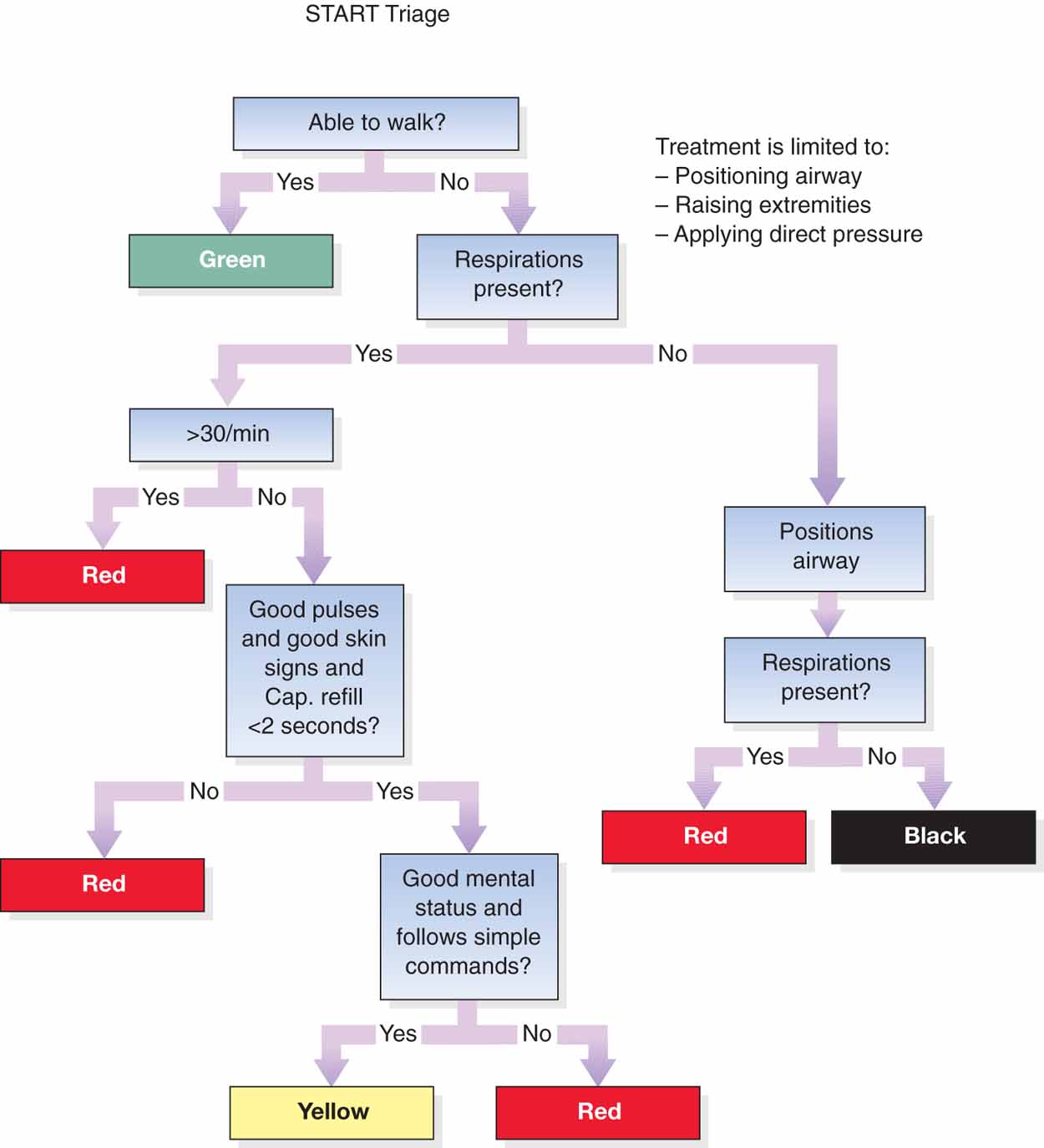 W



R



P


M
60
Qu: Triage and Priority of Transport?
61
Qu: Triage and Priority of Transport?
62
Do we need to Backboard everyone?
Area protocol is that above 10 feet onto hard snow, or other hard surfaces backboard everyone
If the fall is into soft snow, backboarding can be based on patient assessment
And we know backboarding all 11 will likely exceed available backboards and toboggans until we can get more from other areas which will take time
63
Qu: Triage and Priority of Transport?
64
Scenario Timeline (11)
4:12 PM Radio:  “IC and Base from Chris at MCI to , we have a first cut triage.  We have 11 people who fell from the chair.  Three are clearly Red, and need urgent care with toboggan, backboard and O2.  1 Yellow and 5 Green.  But there are injuries among the Green, so we will need a total of 7 toboggans, 3 backboards and 3 O2 Tanks.  I will follow with short reports on the Reds for 911 dispatch purposes.  It is possible on reassessment that 2 more could go to red.Based on resources here or en route I urgently need one more O2 tank.Its starting to get dark, we have 2 headlamps here, could use more.”
4:14 PM Radio:  “Base from MCI, here are reports on the three reds:
Patient 1:  approx 40 year old female, unresponsive, breathing after opening airway, pulse 120, respirations 34,  cannot get pain response but cannot rule out trauma due to falling 15 feet onto snow covered rock.  Backboard and O2 at 16
Patient 2:  67 year old female with possible fractured pelvis.  Pulse 74, respirations 20.  Cannot rule out internal bleeding.  Shock response may be masked by age.  Cannot rule out coup contra coup TBI due to falling onto a hard surface from 12 feet.
Patient 3:  69 year old male, spouse of patient 2.  Symptoms of possible heart attack.  Pulse 70, but with weak perfusion, no radial pulse and slow cap refill.  Respiration 22, was difficult but has eased.  Cannot rule out trauma or coup contra coup TBI due to falling onto a hard surface from 12 feet.”
4:!5 PM Radio:  “MCI from Base, copy.  Communicating to 911.  Give me a few minutes”
4:20 PM Radio:  “MCI from Base, 911 is dispatching and coordinating with Snoqualmie Pass Fire.”
65
Scenario Timeline (12)
4:21 PM Radio:  “Base from IC, please send the 4 visiting patrollers up chair Y with the 2 extra O2 tanks and scrounge up some headlamps to send too.  MCI, did you copy?”
4:21 PM Radio:  “IC from Base, resources being dispatched.”
4:21 PM Radio:  “IC and Base from MCI I copy.”
4:23 PM Radio:  “Base from ERGL, I also need 4 more patrollers at the top of X ASAP.  I need 2 to take down sleds, and 2 to make another evac team on the upper part of the lift.  Any chance we can get a snow cat to run them up?  Also at 5:00 PM we need to sweep.  We can do it with a minimum of 4 plus super sweep, so I need 3 more for that. Also I’m still short a toboggan.  If you can get a cat up here perhaps it could bring a litter to transport one of the MCI patients.”
4:24 PM Radio:  “Break, ERGL and Base from MCI, a couple of the patients could ride sitting in a snow cat.  So keep one toboggan up top for sweep in case.”
4:25 PM Radio:  “Base from Lift operations, I can arrange a snowcat for you.” 
4:25 PM Radio:  “ERGL from Base, will get you a cat with more patrol.”
4:26 PM Radio:  “ERGL from Peter, just to confirm no other issues down the chair below tower 6.”
4:26 PM Radio:  “Available Patrollers from Base, please report to Base for reassignment with the snow cat.”
66
Scenario Timeline (13)
Time to check progress:
4:27 PM Radio:  “Mike from ERGL, how is evac going from the top?”
4:27 PM Radio:  “ERGL from mike, had to complete a belay before answering. We are half way between towers 14 and 15.”
4:28 PM Radio:  “Jed from ERGL how is it going tower 6 on down.”
4:28 PM Radio:  “ERGL from Jed, we letting the last one down, and we are complete.”
4:29 PM Radio:  “Jed from ERGL, please ensure all evac lines are clear from the haul rope, and returned to the bottom for inspection and repacking.  Then get all the lower lift evac crew to Base for redeployment.”
4:30 PM Radio:  “ERGL from Jed, shucks, thought I could drop in the lodge for well earned refreshment.  We’ll redeploy.”
67
Scenario Timeline (14)
And more progress:?
4:32 PM Radio:  “MCI from IC, how are you doing”
4:32 PM Radio:  “IC from MCI we are backboarding our 3 reds and reassessing the others.”
4:33 PM Radio:  “MCI from IC, have you any resources to divert to evacuation in that area.”
4:33 PM Radio:  “IC from MCI as soon as we have the three reds packaged and on their way, we should be able to do that.  We are almost there”
4:33 PM Radio:  “MCI from Base you should have four visiting patrol shortly to help with that.”
4:34 PM Radio:  “Base from ERGL, you should soon have 6 patrollers who were evacuating the lower chairs to redeploy.”
68
OK, we are getting there
More patrollers arrive at the MCI site and Chris apportions them between evacuation and MCI.  Most can do Evacuation.  Some also can help escort the adaptive skier and others past Tower 6.
More patrollers arrive at the top of X, and you as ERGL accelerate the upper chair evacuation.  You keep enough patrollers for sweep.
As ERGL  you figure you might as well run sweep, as you really need to clear all evacuations and first aid before sweep.
69
Scenario Timeline (15)
And more progress:?
5:00 PM Radio:  “Last chair on W is 39”
5:00 PM Radio:  “Last chair on Y is 57.”
5:00 PM Radio:  “Last chair on Z is 19.”

Of course there is no last chair on X.  But:
5:01 PM Radio:  “IC from Lift Supervisor, do I need to keep crews on the lifts for now?”
5:01 PM Radio:  “Lift supervisor from IC, please hold a crew on chair Y as we may recycle a few more patrol.  I’ll let you know more when I check status.  What you do for maintenance on Chair X is up to you guys after we have everyone down.”
70
IC checks status
Things have accelerated as patrollers redeploy.
The three high priority toboggans have transported and met up with the Aid units.
The other two toboggans have transported.
The snow cat has picked up two more more ambulatory patients.
Everyone has been evacuated, and where needed escorted through difficult terrain.
Some extra patrollers have been deployed to the other chairs for sweep.  As IC you have enough patrollers for sweep on X
One last thing:
71
Scenario Timeline (15)
5:17 PM Radio:  “Mike from ERGL, are you the highest lift evacuation person on the lift”
5:17 PM Radio:  “ERGL from Mike, yes, unless you sent someone above me.”
5:18 PM Radio:  “Mike from ERGL, please ski the line and double check that all evacuation gear is clear from the haul rope, and that all equipment has been taken to the bottom, report to the lift supervisor and confirm with me.”
5:25 PM Radio:  “ERGL from Mike, the haul rope is clear, everything is down, I’ve reported to the lift supervisor, and now I’m thinking of that refreshment Jed mentioned.”

5:26 PM Radio:  “Lift supervisor from ERGL, you can stand down your crew for chair Y, but please leave us some hill lights while we sweep”
72
Sweep!
Hill Closed!
Incident Done!
73
OK, How did we do
Almost 2 hours
Our goal was less, but it was made before we knew we had an MCI
Could we have done better:
Probably there are opportunities to optimize the timeline
But think about yourself as IC, with all this coming at you
Please give a grade
10 Excellent
1    Awfull
And please give feedback including typos, it was awful to keep track as typing to 
jeremymartin3@me.com
And feel free to discuss with your colleagues
74
OK, How did we do
Please give a grade
10 Excellent, I learned a lot
1    Awful, I learned nothing
75
OK, How did we do
Please tell us what you liked by slide number
76
OK, How did we do
Please tell us what you would like to change and how by slide number
77
OK, How did we do
I’d just like to say…
78
OK, How did we do
Send feedback to 
jeremymartin3@me.com

When you have submitted feedback, we will record credit for this course
79
Question
As Incident Command, you see 26 volunteer patroller resources allocated on the hill: 
4 patrollers from Dispatch and 2 from Chair Z to evacuate Chair X Tower 6 on down 
2 patrollers from Chair X to evacuate Chair X from the top down
I patroller skiing the hill to ski the line
3 patrollers to work the MCI
5 patrollers with toboggans, first aid and evac gear who could support either the MCI or Evacuation from about Tower 8 on down
1 patroller on the collision incident
2 patrollers holding at top of X (IC and scribe)  
3 patrollers holding at top of Y
3 patrollers staffing Base
Do you believe this is the best allocation of resources?
80
Answer
As Incident Command, you see 26 volunteer patroller resources allocated on the hill: 
4 patrollers from Dispatch and 2 from Chair Z to evacuate Chair X Tower 6 on down 
2 patrollers from Chair X to evacuate Chair X from the top down
I patroller skiing the hill to ski the line
3 patrollers to work the MCI
5 patrollers with toboggans, first aid and evac gear who could support either the MCI or Evacuation from about Tower 8 on down
1 patroller on the collision incident
2 patrollers holding at top of X (IC and scribe)  
3 patrollers holding at top of Y
3 patrollers staffing Base
Do you believe this is the best allocation of resources?
This is an example of Balancing Risk and Benefit in your plan.  There is probably no one right answer, but here are some considerations
Clearly you have to ensure the collision incident is covered as it is possibly serious (if this child were part of the MCI they might be red)
You need a balance of leadership structure and hands on medical and evacuation work to ensure efficiency.
The MCI and possibly other issues pull a strong focus on Medical
The cold weather pulls a strong focus on evacuation lest chair riders become part of the MCI through cold injury (especially any paraplegics in adaptive equipment)
You could have dispatched more sleds, first aid equipment and patrollers to the MCI
Or you could have focused more patrollers on evacuation from the top of the lift
Yet there is a need to balance the altitude of the patrollers against urgency.  It is clearly easier and quicker to get people and equipment to the lower part of the lift than the top for evacuation or the middle for medical.  But once they lose altitude, it takes time to regain it.
One good move was the 5 patrollers who could switch either way carrying first aid and evacuation equipment in sleds to the MCI area
Think about what you might have done differently
81